Foundations for Sustainability
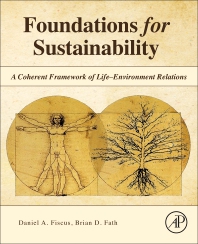 Brian D. Fath & Dan Fiscus
Fulbright Distinguished Chair, Masaryk University, Brno, Czech Republic
Professor, Towson University, Maryland, USA
Senior Research Scholar, International Institute for Applied Systems Analysis, Austria
Chapter 3: Holistic science of Life–Environment
Your reaction

What is meant by conbiota?
Are the examples of win-win convincing?  Can you think of other examples?
What part was most confusing or most difficult to understand?
a new paradigm

Environmental concerns have become of paramount importance.

Certain global problems may soon be irreversible (e.g., deforestation, extinction, soil loss, climate change). 

These are systemic problems that cannot be understood in isolation but rather are interconnected and interdependent.
Solutions may be simple but will require a radical shift in our perceptions, our thinking, and our values.
Humans unwittingly express and incorporate their paradigmatic priorities – their societal organizing principles – in their surroundings
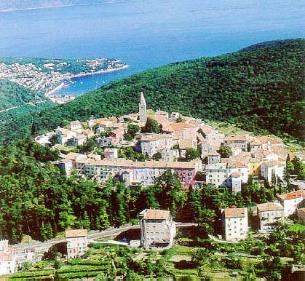 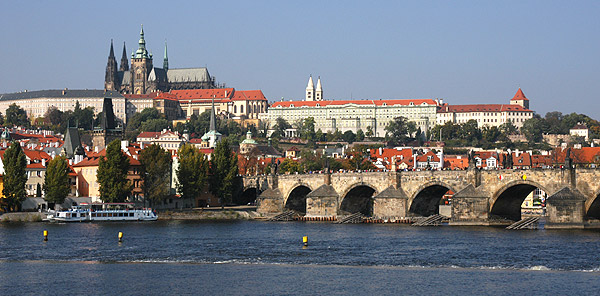 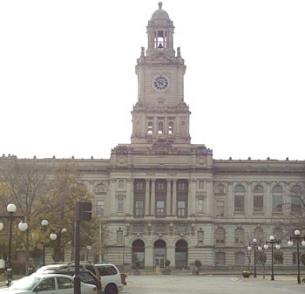 Medieval cities dominated by churches
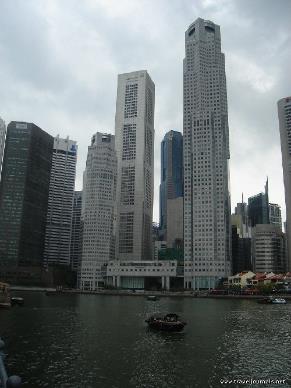 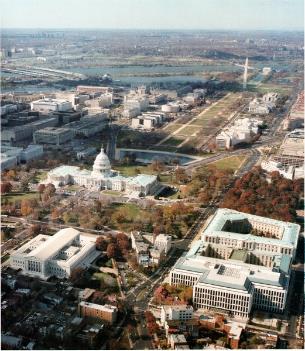 19th and early 20 century cities dominated by governance
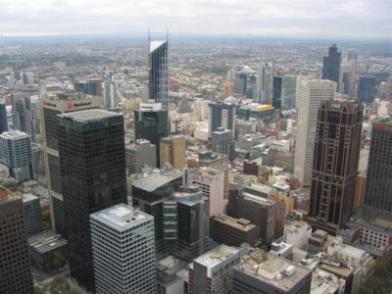 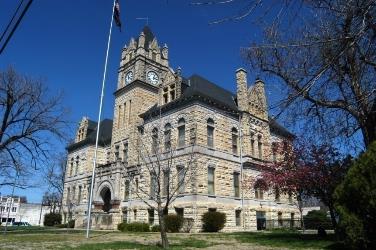 21st century cities dominated by business
A new paradigm that includes ecological principles and livability?
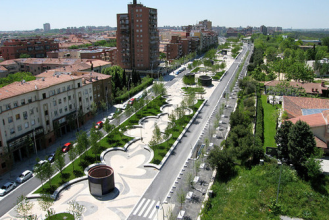 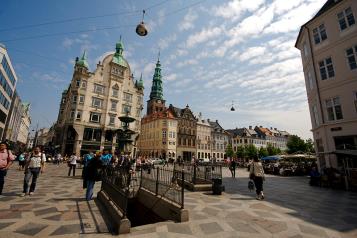 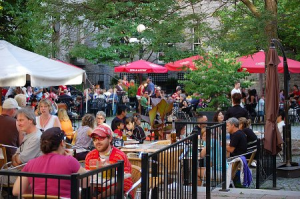 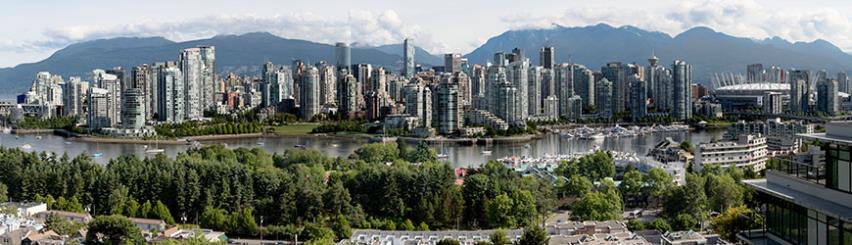 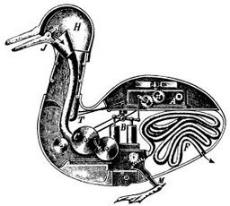 Dominant paradigms in science
Reductionism (analysis) taking apart to see the parts
    domains - atmosphere, lithosphere, hydrosphere, 	biosphere
    disciplines - ecology, economics, politics, sociology, etc.

Holism (synthesis) - putting the pieces back together again
Aside on holism/reductionismGödel, Escher, Bach Douglas Hofstadter
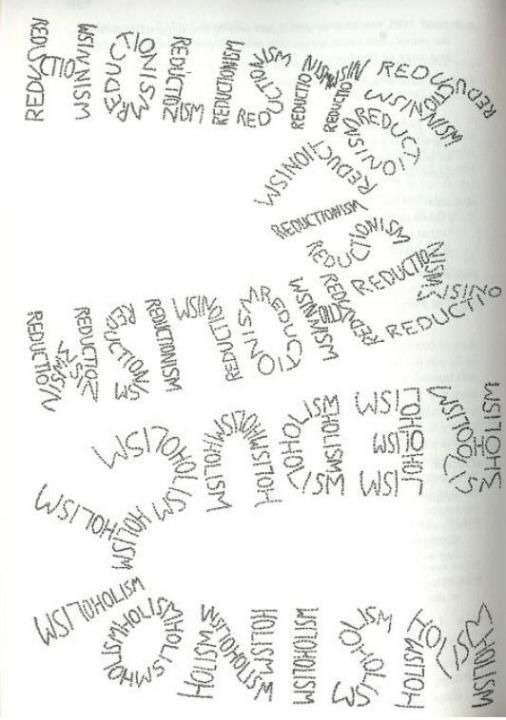 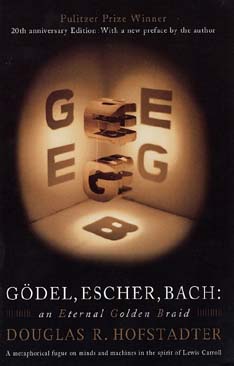 mechanism and reductionism

Cartesian mechanism – study of phenomena that could be measured and quantified

Analytic thinking – breaking up complex phenomena into pieces to understand the behavior of the whole from the properties of the parts.
VERY SUCCESSFUL APPROACH!!
					…but
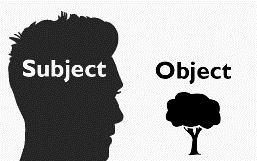 Fragmentation
“A minor problem, perhaps, is the tendency of materialism to objectify the world, dividing it from the ‘objective observer’ who studies it. The world thus becomes ‘the environment,’ . . . which means ‘surroundings,’ a place that one is in but not of. The question raised by this objectifying procedure and its vocabulary is whether the problems of conservation can be accurately defined by an objective observer who observes at an intellectual remove, forgetting that he eats, drinks, and breathes the so-called environment.”
					Berry (2001, pp. 25-26)
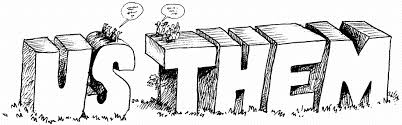 In 1920s (biology, gestalt psychology, quantum physics)
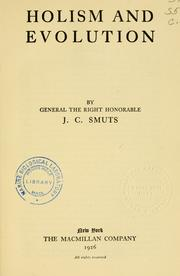 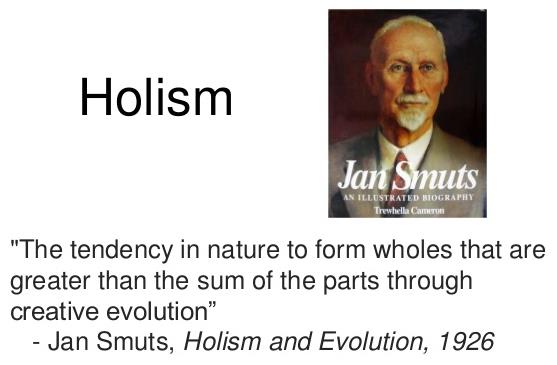 Premature, no tools to formulate and investigate wholeness – Systems analysis and networks
New norm? – lesson from holism
Fundamental, net human–environment relation is mutualistic or win-win

A scientific theory is declared invalid only is an alternative candidate is available to take its place
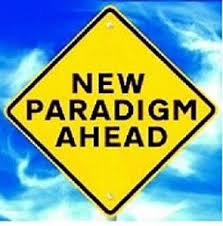 Part of that change is recognition that environment is foundation for all aspects, others are subsets
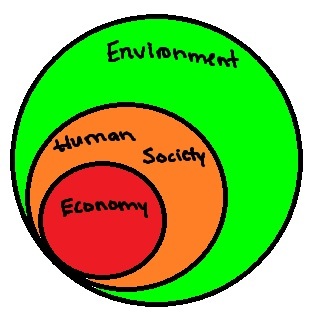 Evidence of directional change in ecosystems (p. 57)
Ecological goal functions to measure
Diversity
Energy density
Structural complexity
Functional complexity
Total energy flowing
Total energy stored
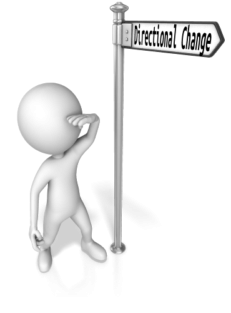 Trends to be expected in ecosystem development (Odum 1969)


Ecosystem Attribute 				   	Developmental   Mature
						Stage	           Stage
Community energetics
Gross production/community respiration (P/R ratio)	>1		~1
Gross Production/standing crop biomass (P/B ratio)	high		low
Biomass supported/unit energy flow (B/E ratio)		low		high
Food chains					linear	             weblike

Nutrient cycling
Mineral cycles					open		closed
Nutrient exchange rate				rapid		slow
Nutrient conservation				poor		good

Overall homeostasis
Stability (resistance to external perturbations)		poor		good
Entropy						high		low
Information					low		high
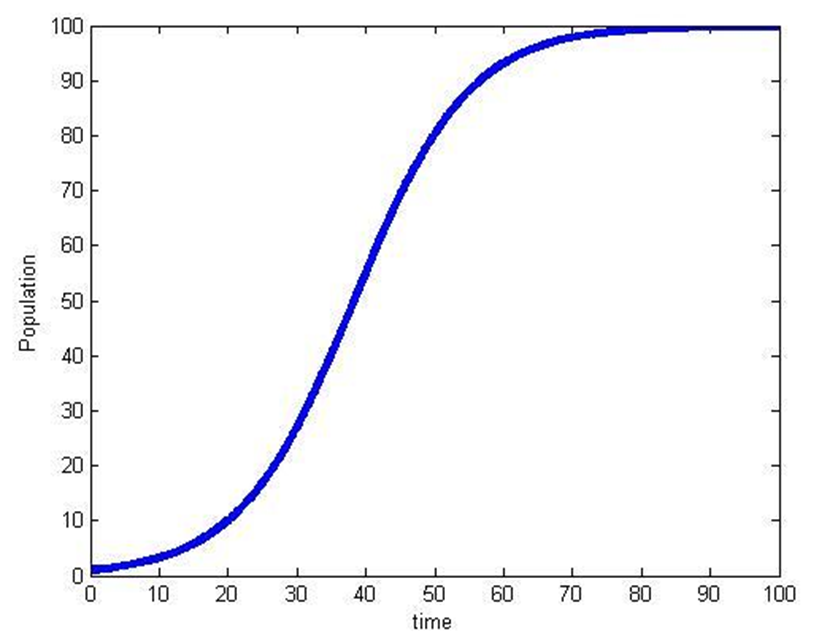 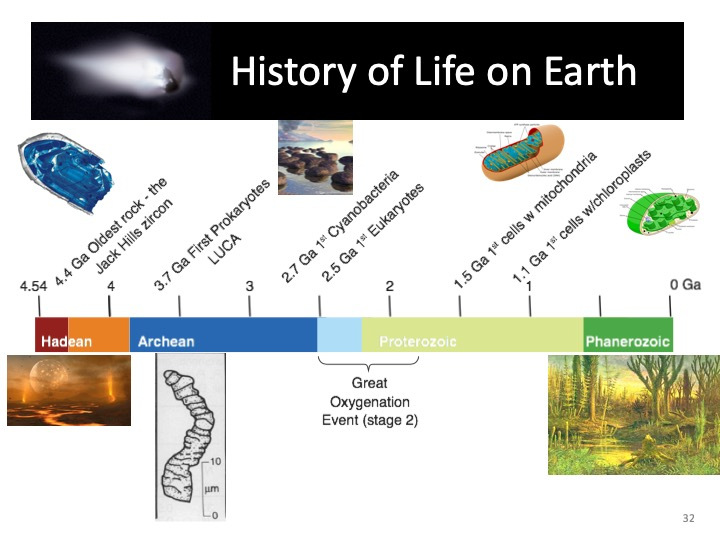 Origins of life covered in Chapter 4; brief intro here for win-win examples
Life impacts the atmosphere
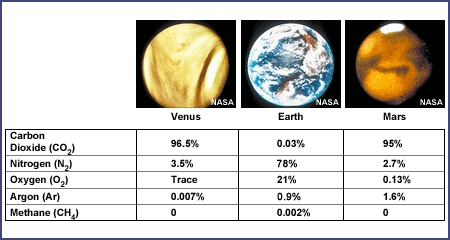 "molecular currency" of intracellular energy transfer: ATP
ATP (Adenosine triphosphate ) is able to store and transport chemical energy within cells.
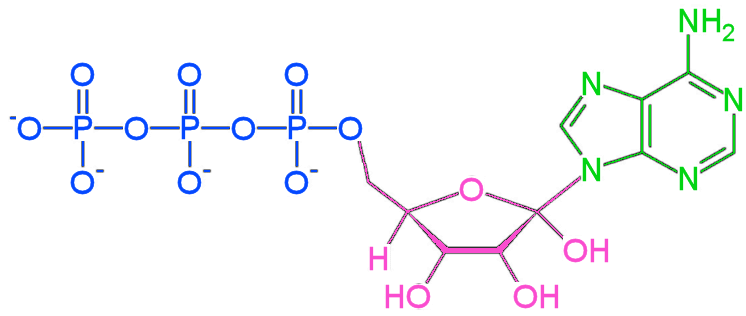 Without oxygen
Glycolysis produces 2 ATP, 2 NADH, and 2 pyruvate molecules
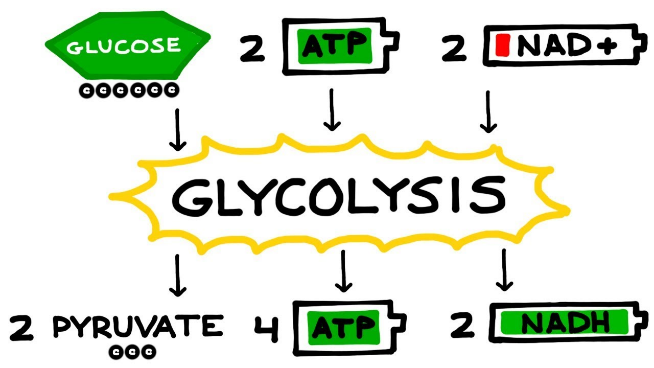 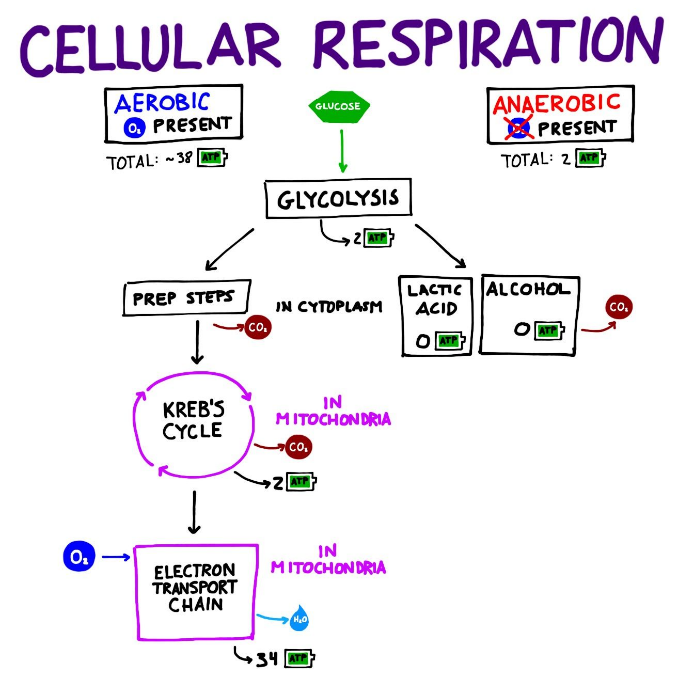 Oxygen in the atmosphere leads to the ozone layer
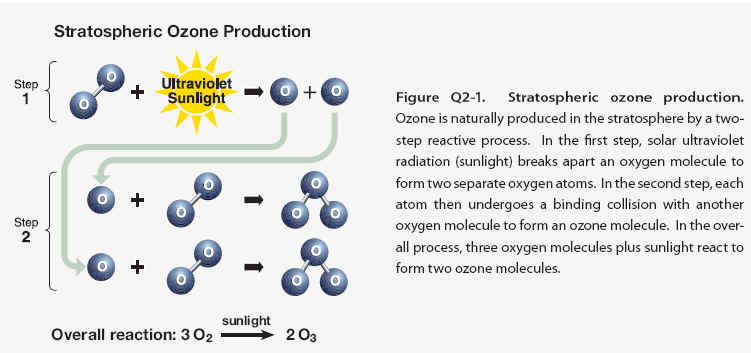 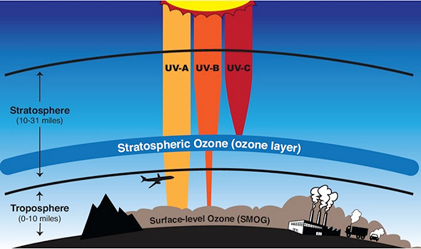 Electromagnetic spectrum
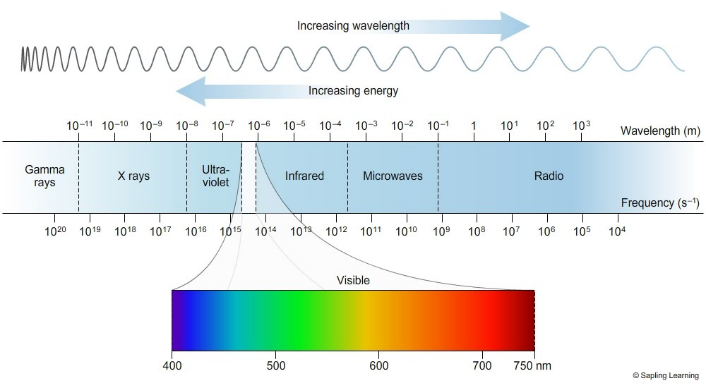 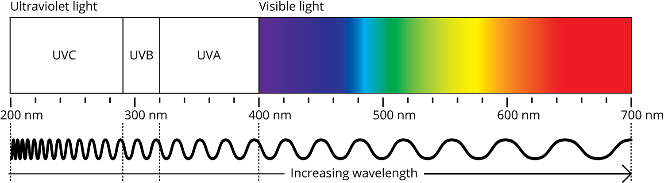 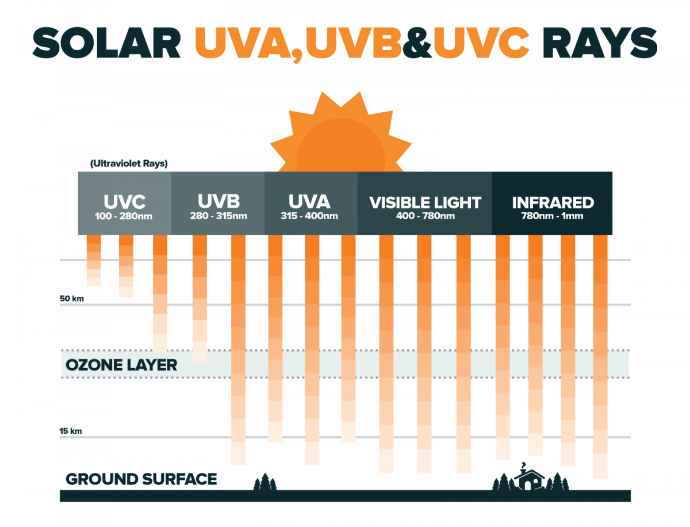 The ozone layer
Protected life to move from the seas and colonize land around 600M years ago
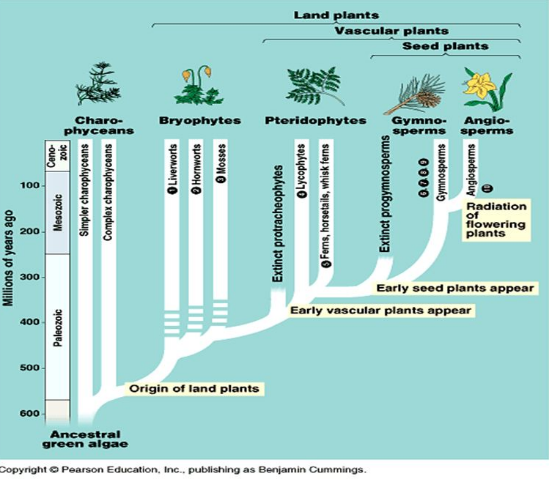 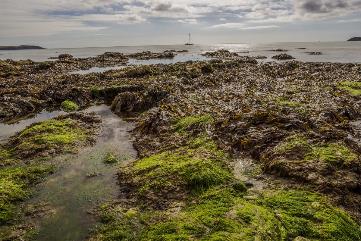 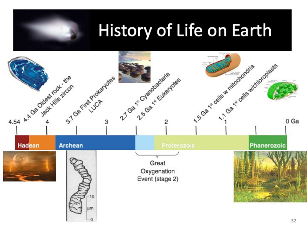 Other theories of land colonization
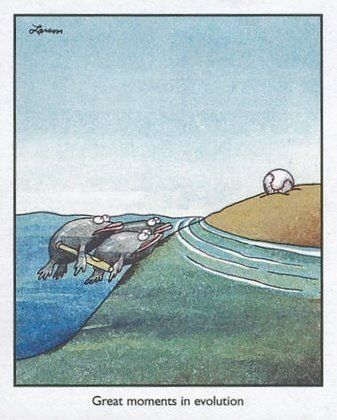 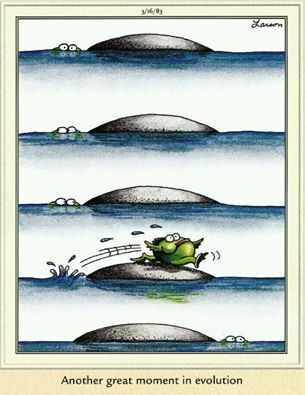 Homage to Gary Larson
Soil formation
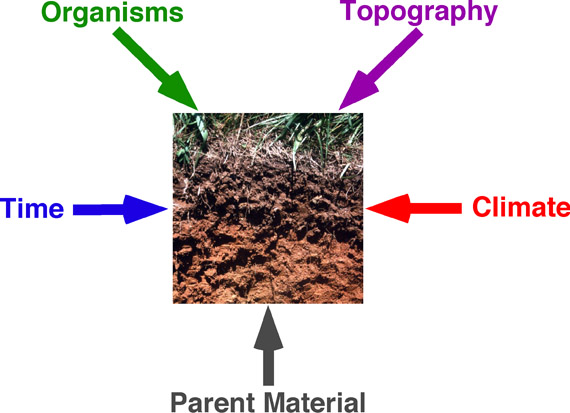 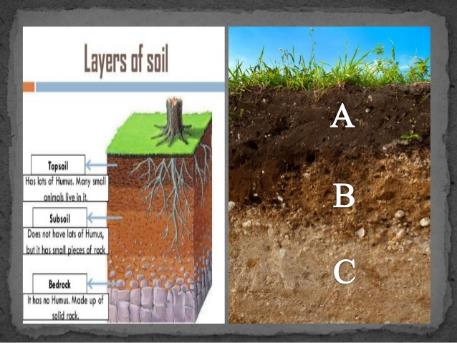 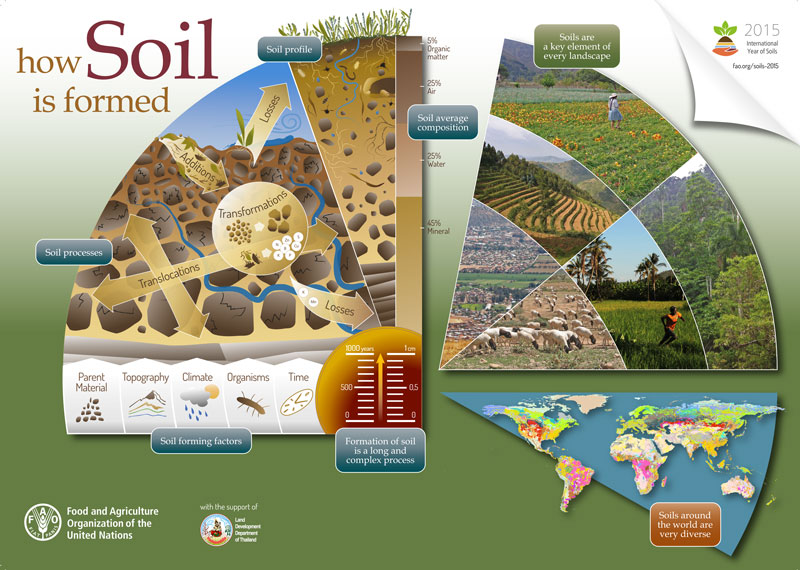 Soils
1. absorb, store, and release water in ways that aid plant, animal, and microbial life locally;
2. play a role in the purification of water and the global hydrological cycle;
3. absorb, store, and release organic and inorganic nutrients aiding myriad life forms locally;
4. play significant roles in global carbon, nitrogen, and other elemental cycles;
5. recycle wastes and dead organisms and regenerate key inorganic nutrients via decomposers;
6. provide habitat for diverse biotic organisms; and
7. provide a physical basis for anchoring plants, particularly large trees.
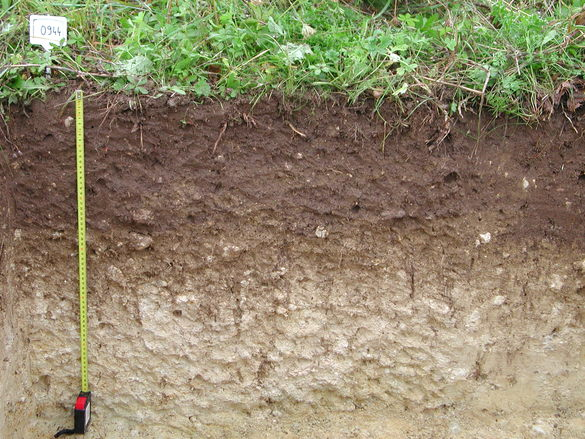 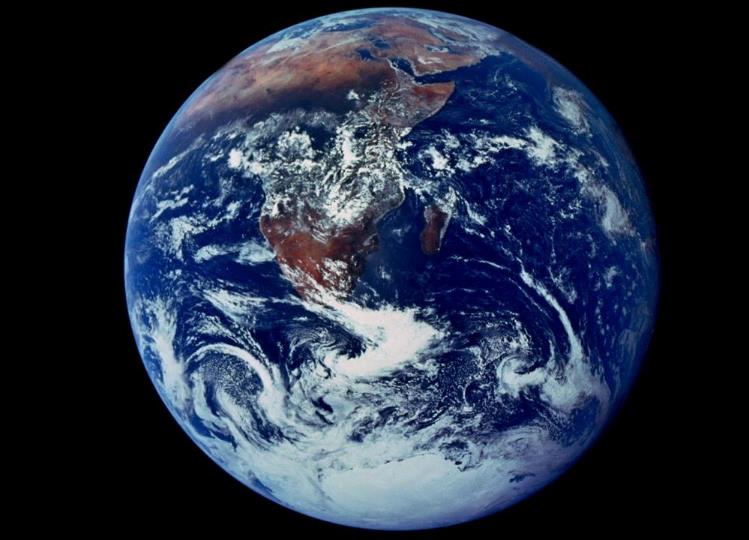 We live in a world full of life.
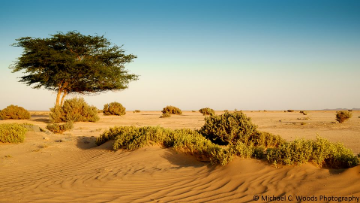 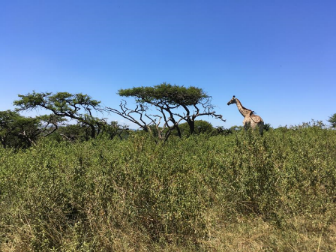 Nothing on Earth is entirely abiotic 

Rather it is 

With Life – conbiotic
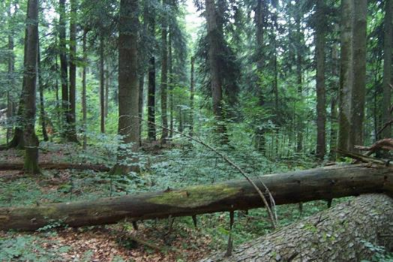 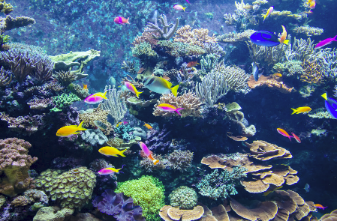 What is environment?
Before Darwin (1859) environment was considered an organic whole. Everything in it made some contribution and had some meaning with respect to everything else. Darwin subscribed to this view, but his emphasis, and that of his followers, on the evolving organism struggling to survive, suppressed the exploration of holistic aspects of the origin of species that might have been developed. 
After Darwin, the organism came into great focus. 
The result was two distinct things (dualism), organism and environment, supplanting the original organism-environment whole (synergism).
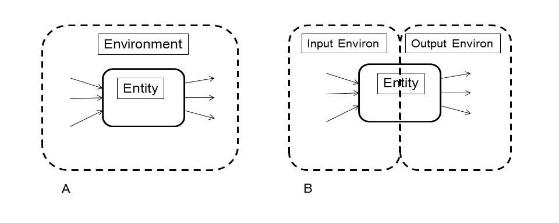 Autocatalysis
Increase in the activity of any participant will tend to increase the activities of all the others as well.
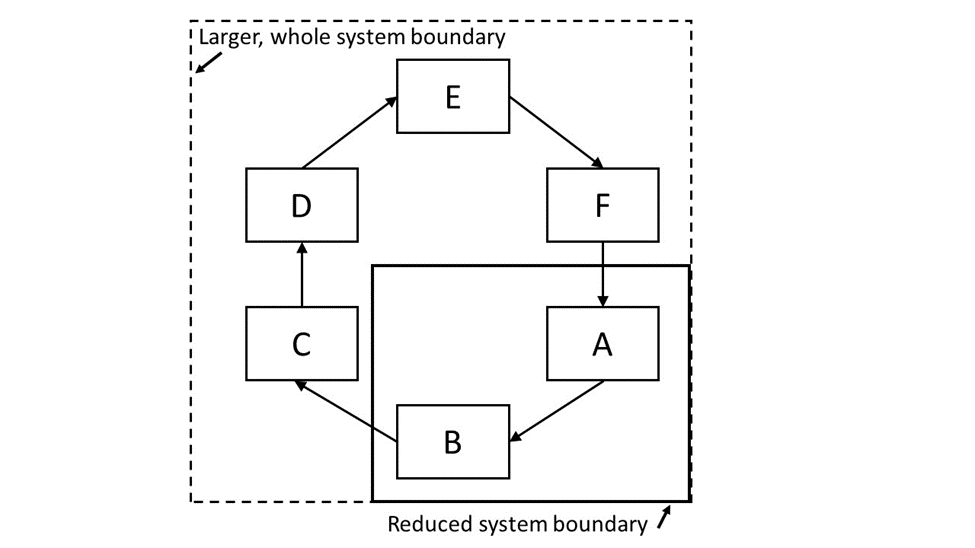 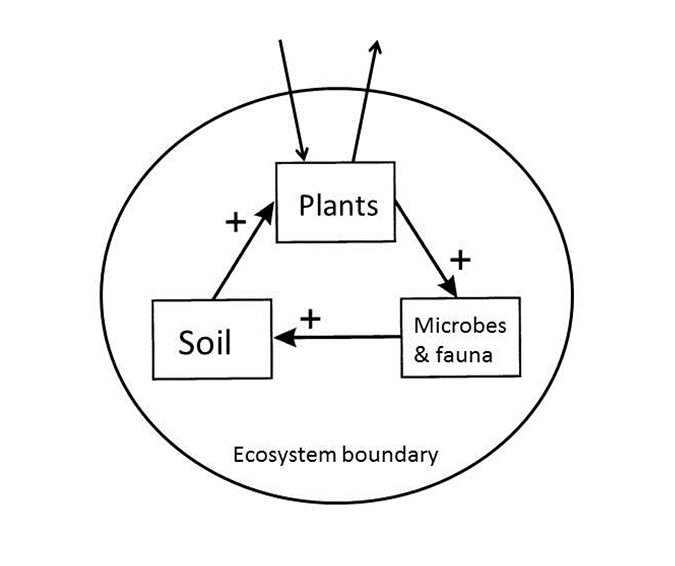 Coherence
“Each center is (recursively) dependent on other coherent centers for its own coherence” Alexander (2012) referring to urban planning
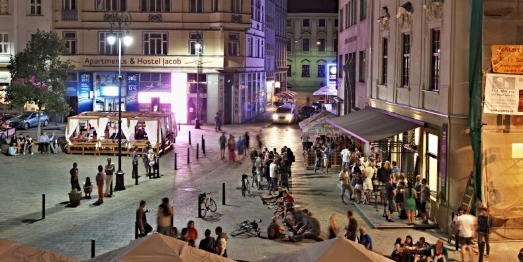 Spiral down – lack of coherence
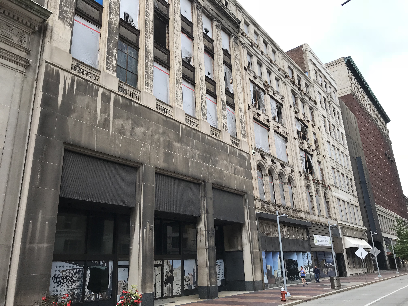 Spiral up
Coupled transformers
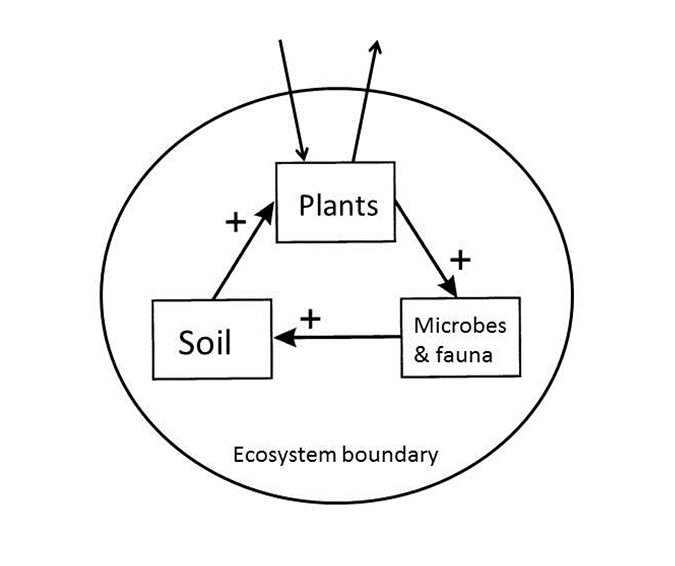 Most basic sustainable system requires a producer/composer and consumer/decomposer in an autocatalytic process
composer
context
decomposer
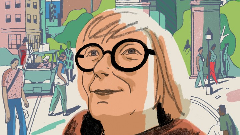 “It may be that all self-sustaining systems are reciprocating”
		Jacobs, 1969, p. 126
Kafka ecosystem… Hmmm
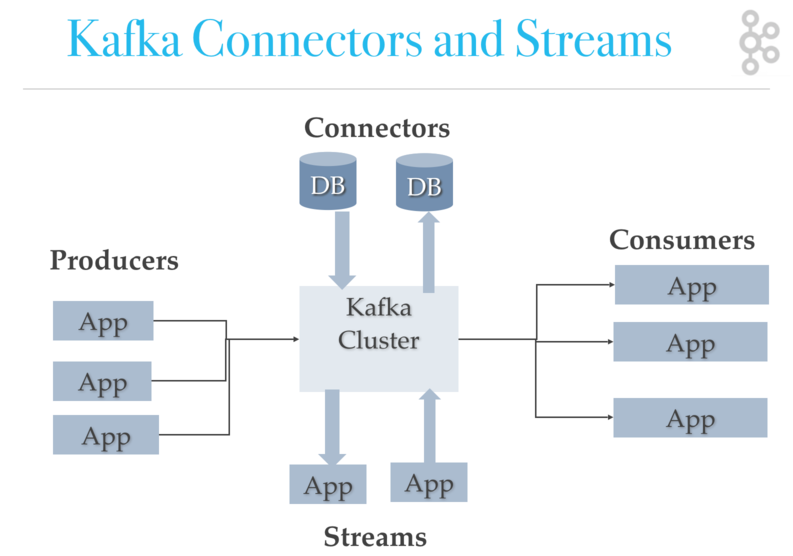 Discussion questions
What is something that is not conbiotic?

Can we be truly objective/separate from any experiment or observation?
Why do we believe that we can be?

What are the advantages of “failure to last”?

How does autocatalysis induce competition?
As the community assembly process forms a food web, it selects only species that fit into the existing web
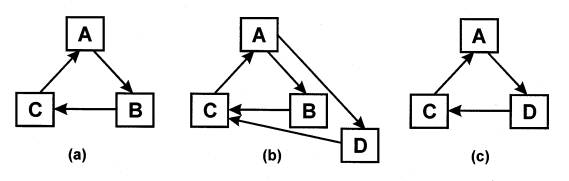 Discussion questions
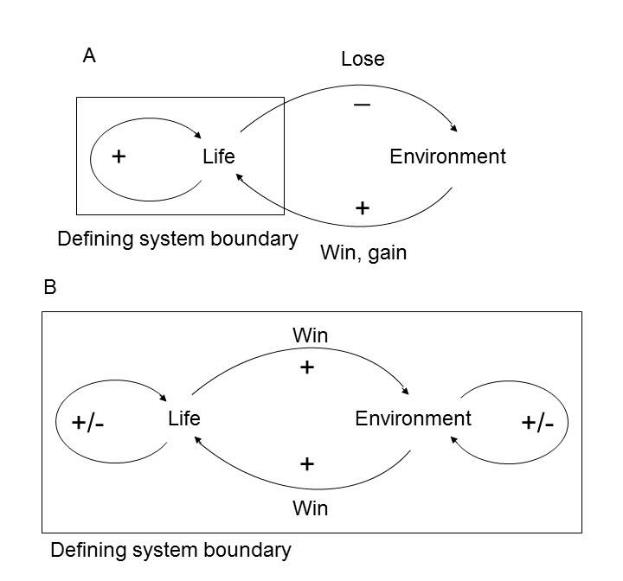 Is this too simplistic?
Which one fits your dissertation?
1. Your mission is to make an incremental advance in scientific understanding of life and/or environmental process and to produce a  pragmatic” (as based on social norms) contribution to science in the short term.
2. Your mission is to synthesize existing knowledge and to make an anticipatory contribution to science that has the potential to yield true human environmental sustainability in the long term.